Organisation de la séance
Problématiques pour la modélisation multiphysique d’un VTT ME (ou AE)
De quels phénomènes physiques parle t-on quand on dit du VTT que c’est un système Multi-physique?
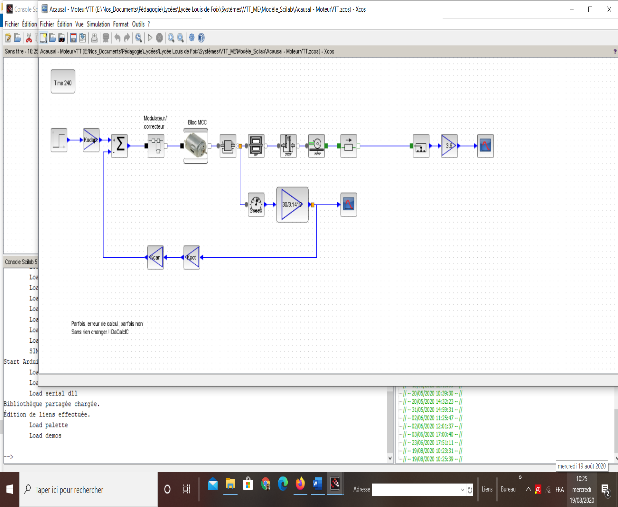 Mon accélérateur peut-il être modélisé et si oui comment ?
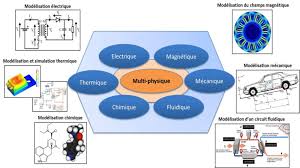 Quel modèle dois-je utiliser pour décrire le comportement du moteur, quel modèle pour la batterie ?
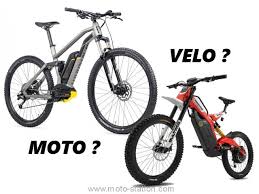 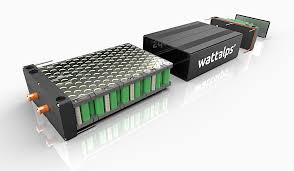 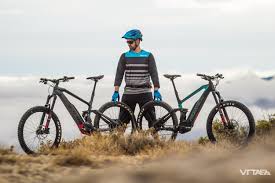 Quel modèle dois-je utiliser pour décrire le comportement de la fonction Distribuer !
Est-ce que je connais l’influence du software sur la réaction du système ?
Quels modèles utiliser?
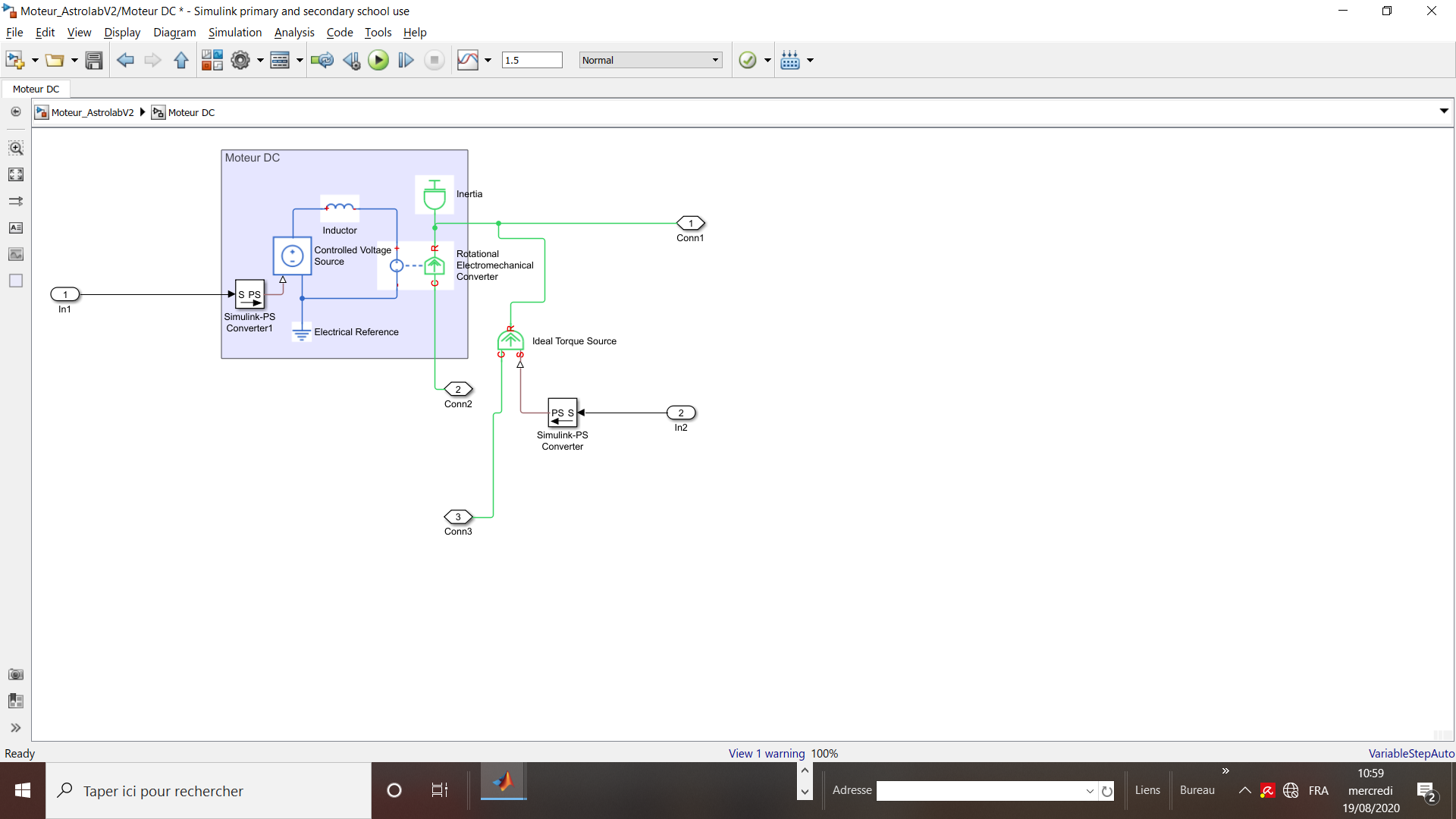 Le moteur à courant continu
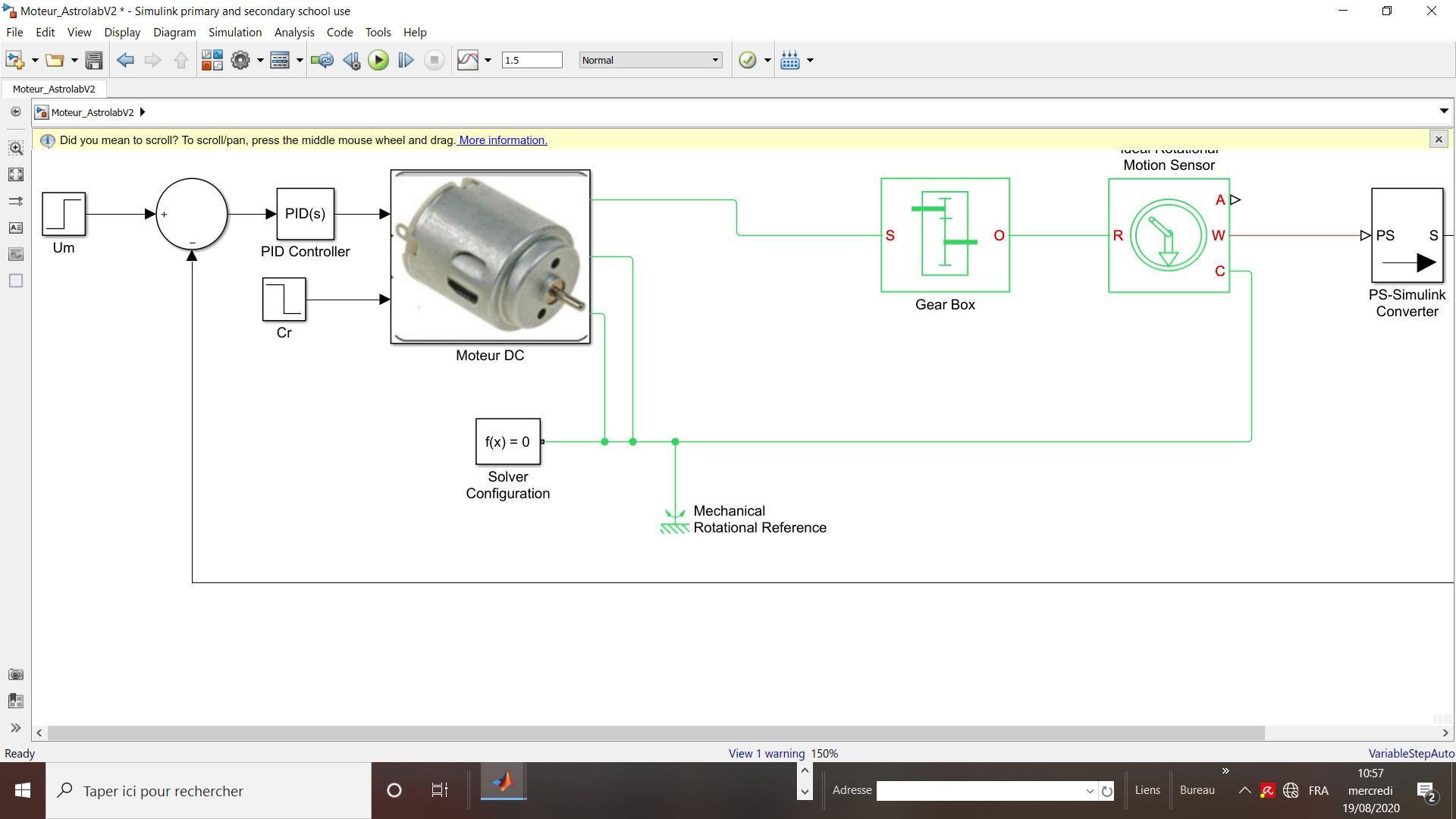 Quels modèles utiliser?
La batterie
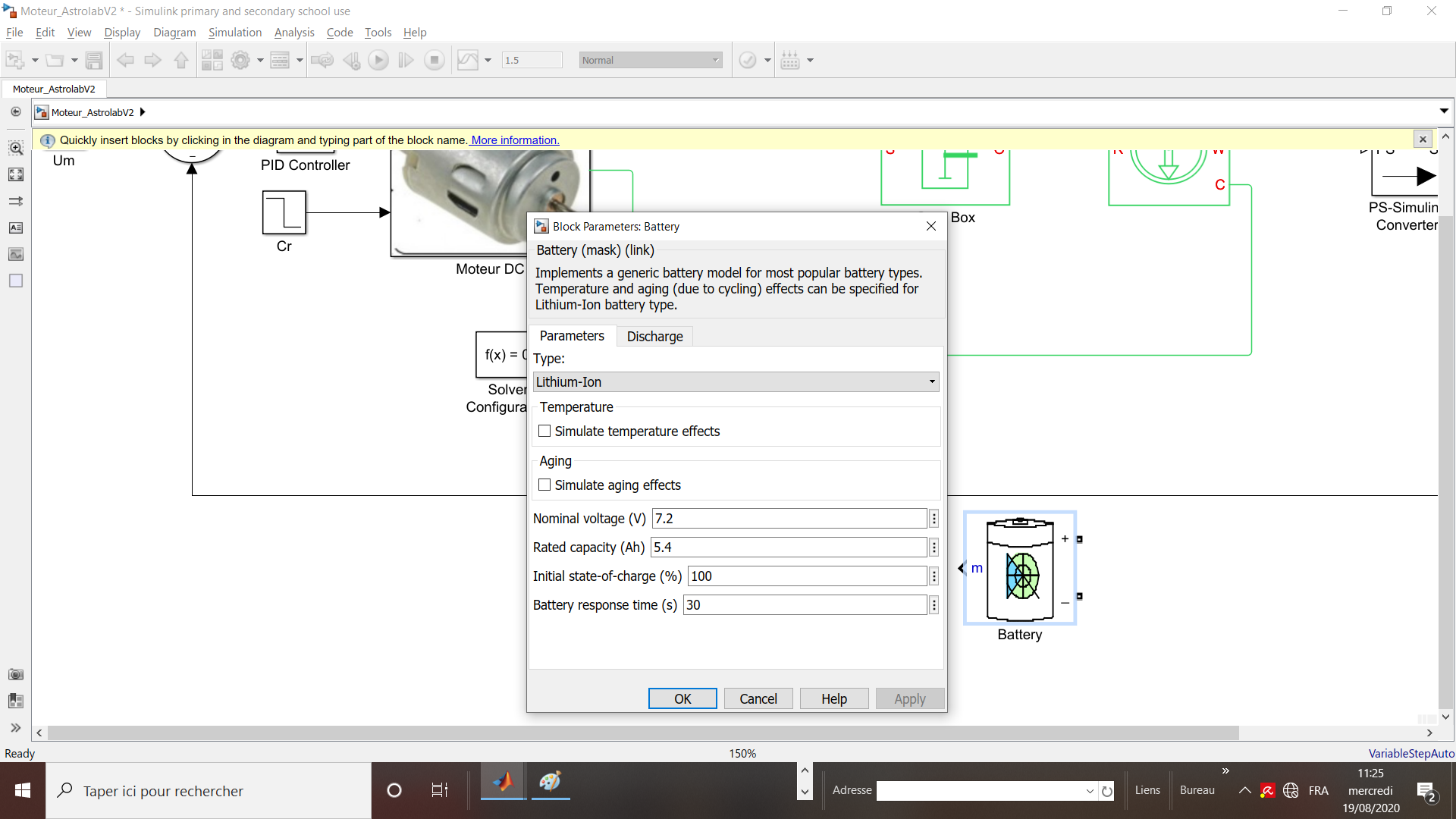 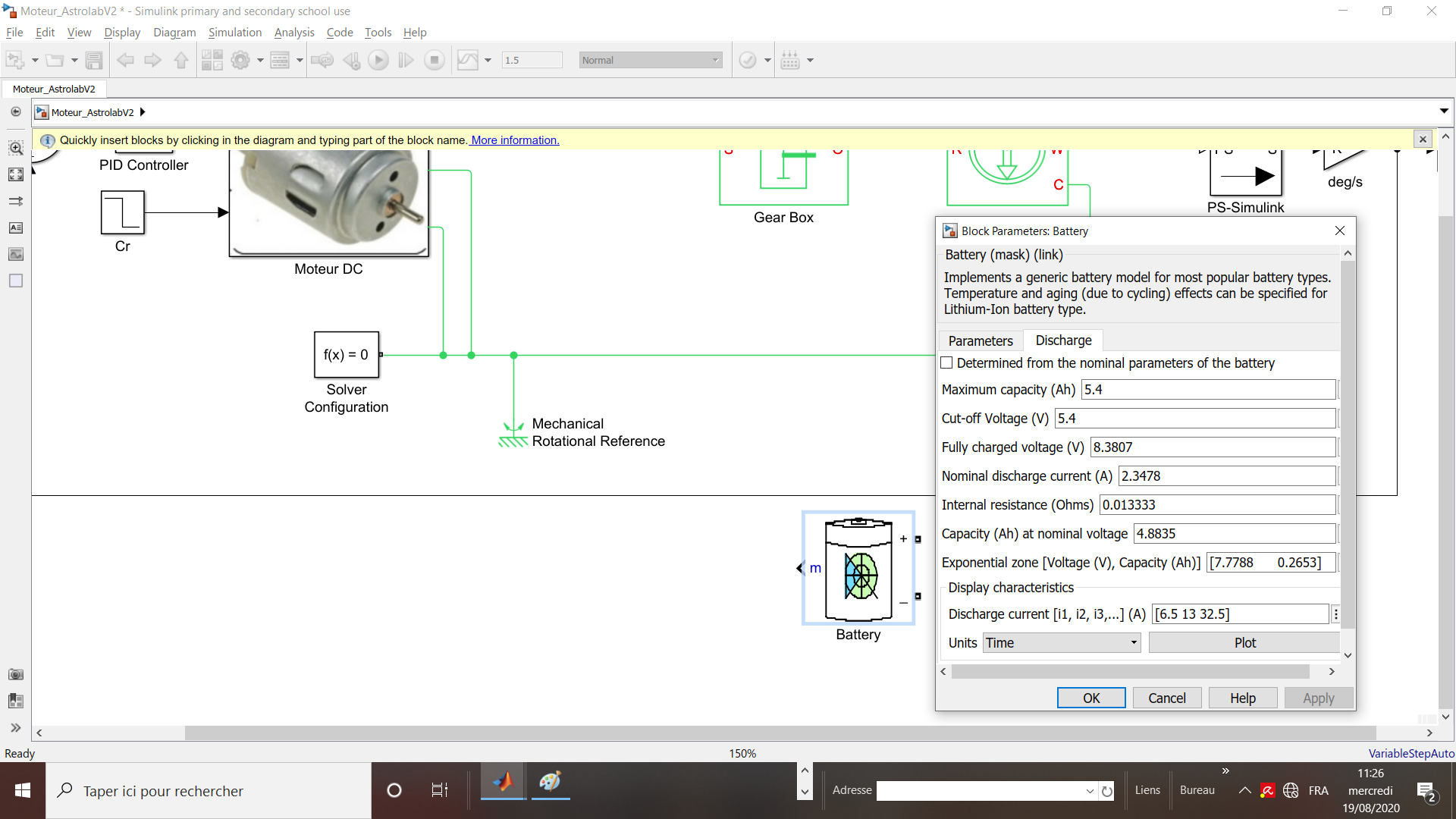 [Speaker Notes: Pour la Batterie ne pas oublier que les éléments de base sont des accus de 3,6V à 3Ah, et qu’il faudra donc en mettre un certain nombre en série et en Parallèle.]
Quels modèles utiliser?
Le transmetteur : Le réducteur Pignon Moteur-Chaîne-Couronne
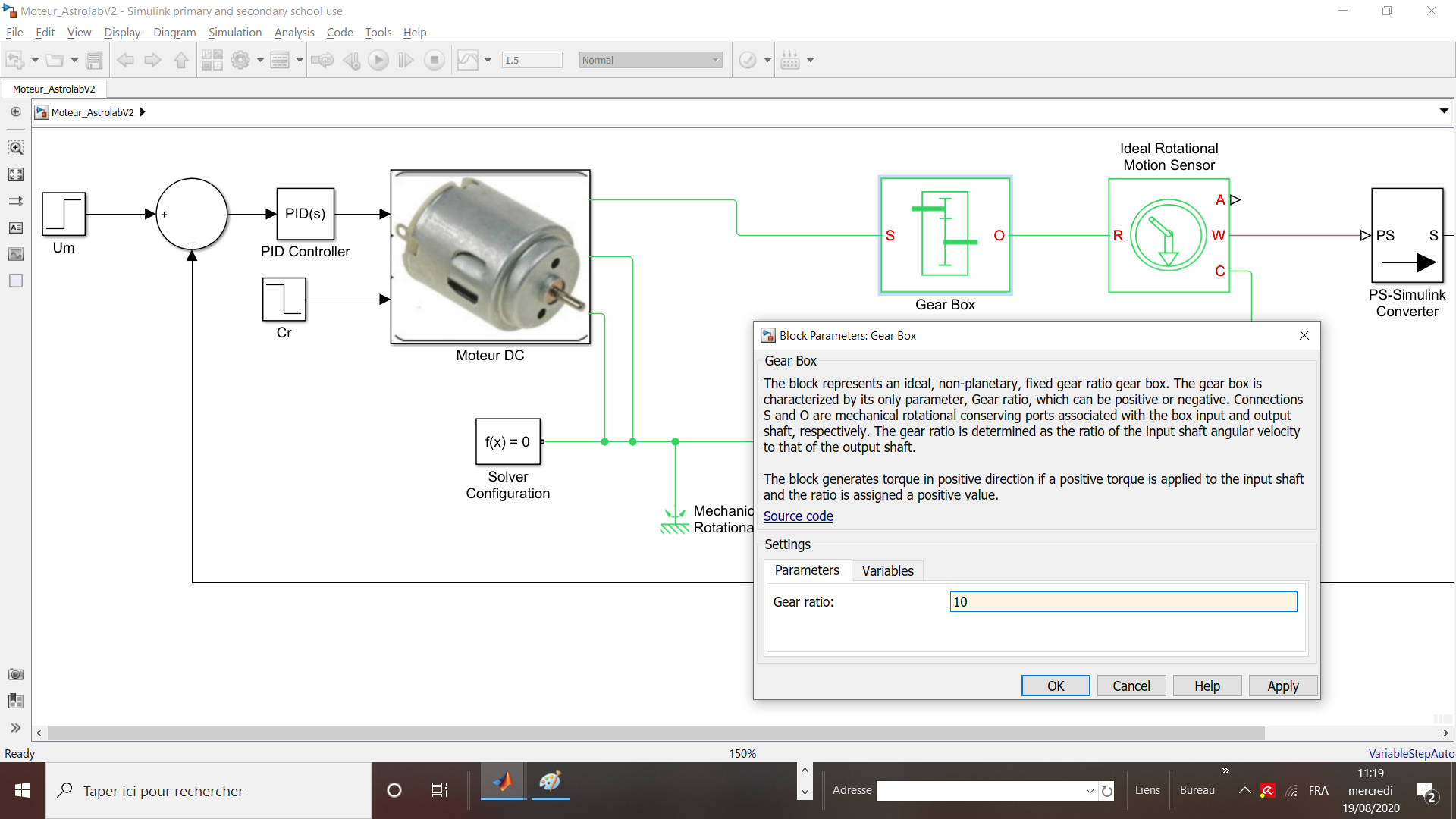 L’effecteur : La liaison roue-sol
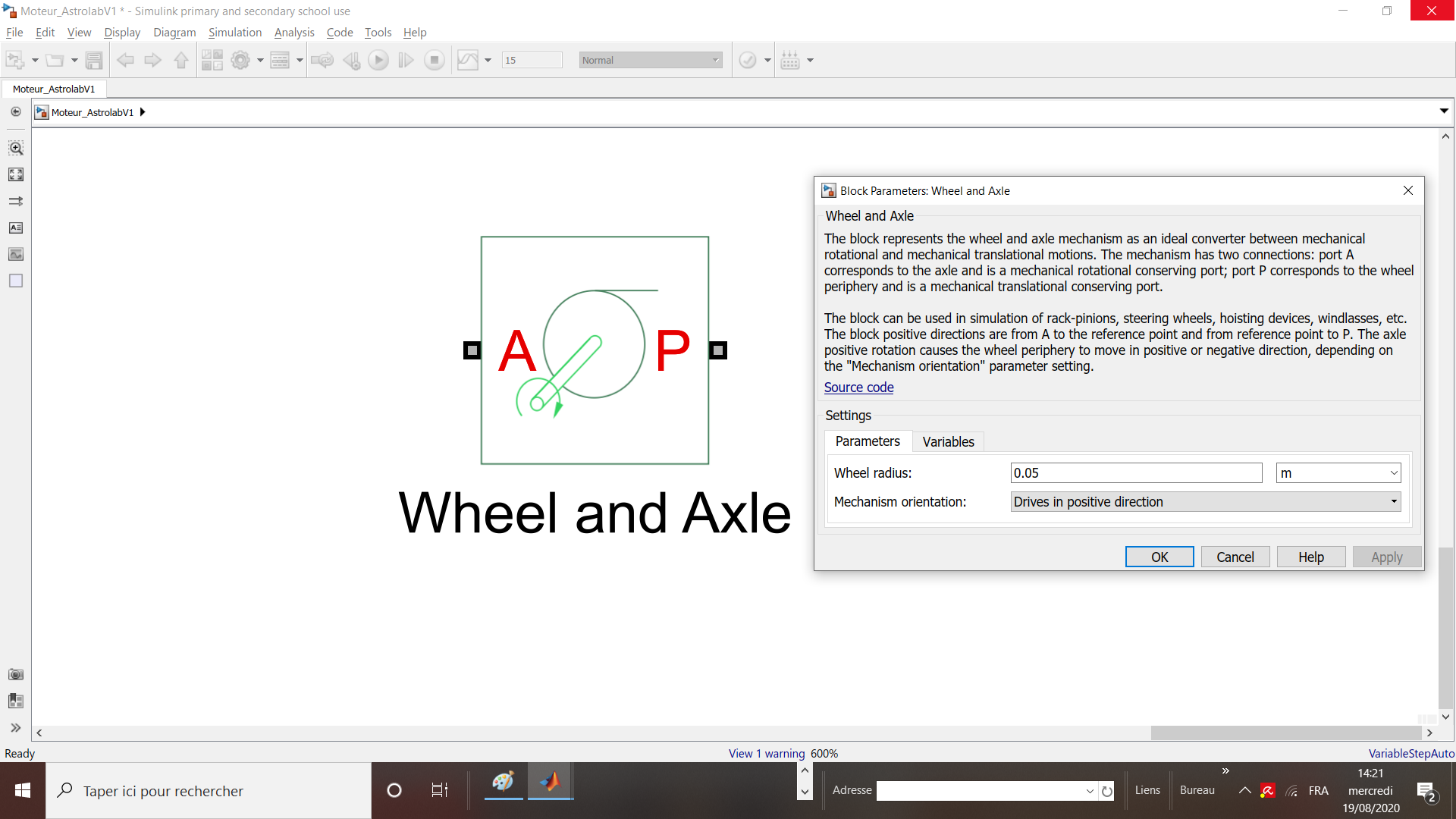